По пдд
уголок
МадОУ «центр развития ребенка-
детский сад №14»           
Воспитатель:
Мельникова лариса леонидовна
Цель: формирование и развитие у детей  умений и навыков  безопасного поведения в окружающей дорожно-транспортной среде.
Задачи:
-развивать у детей познавательные процессы, необходимые им для правильной безопасной ориентации на улице;
-формировать у детей дошкольного возраста необходимые знания, умения и навыки для обеспечения безопасного поведения на улице и дорогах;  
-учить детей адекватно реагировать на реальную обстановку и опасность на дорогах;
-помочь выработать  сознательное отношение к изучению правил безопасного дорожного движения;
-воспитание дисциплинированности и сознательного выполнения правил дорожного движения, культуры поведения в  дорожно-транспортном процессе.
Актуальность.
          Вопрос безопасности ребёнка на улицах города становится всё более актуальным в современной жизни. Несоблюдение и незнание дошкольниками   правил поведения на дороге, а также халатное отношение взрослых к этой проблеме зачастую приводит к беде. Именно поэтому задача педагогов ДОУ — планомерно знакомить воспитанников с азами дорожной грамоты, ведь всё, что усваивается в дошкольном возрасте, надёжно откладывается в  памяти.
Развивающая предметно –
 пространственная среда в группе по ПДД
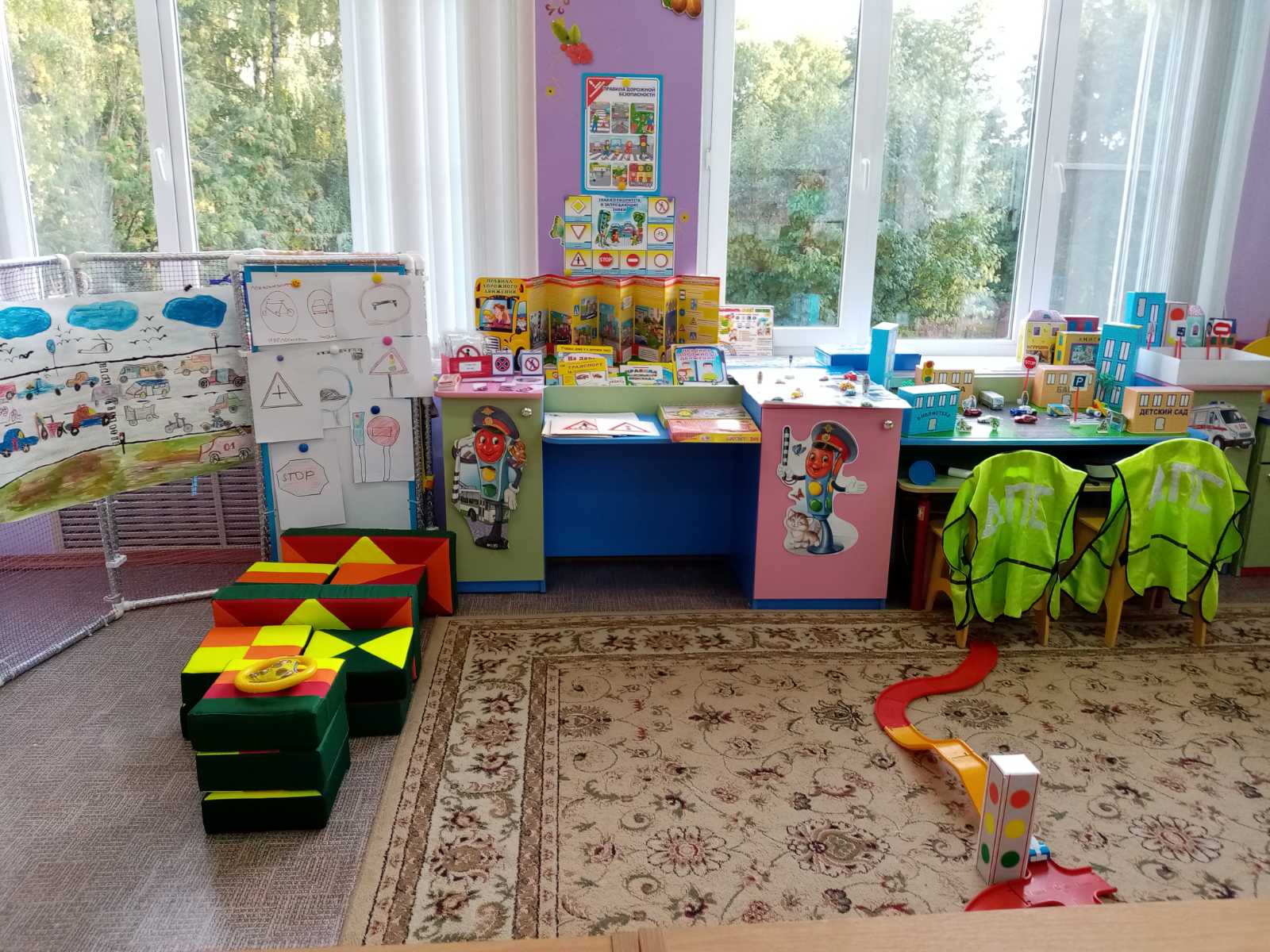 Изготовление макета с детьми «Безопасный город» в рамках обучения дорожной грамотности.
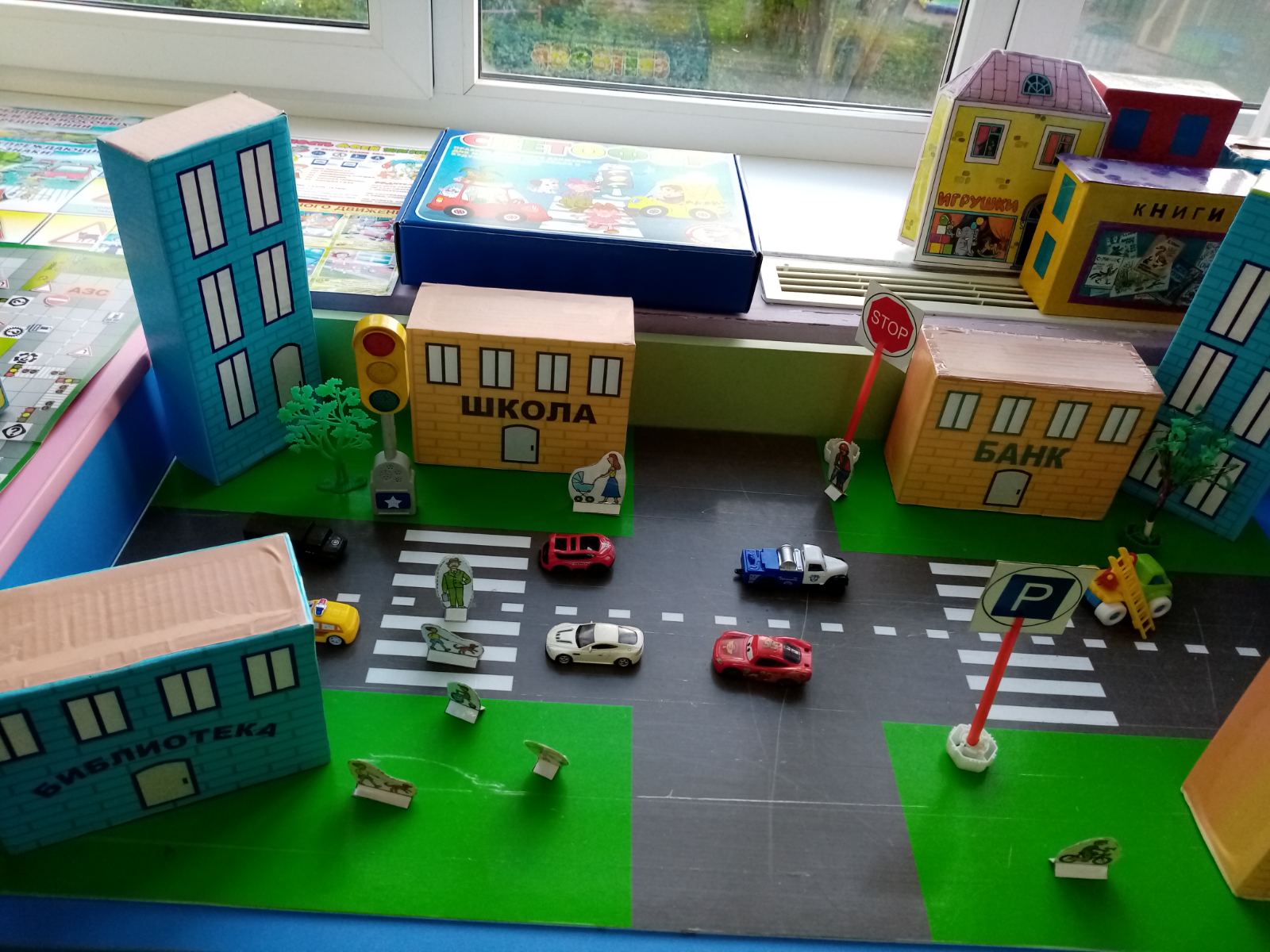 Макет и транспорт своими руками,  поможет закрепить ПДД, сигналы и назначение светофора
Макет и транспорт своими руками. Каждому ребенку была выделена своя роль: пешехода, водителя, светофора,
 инспектора ДПС
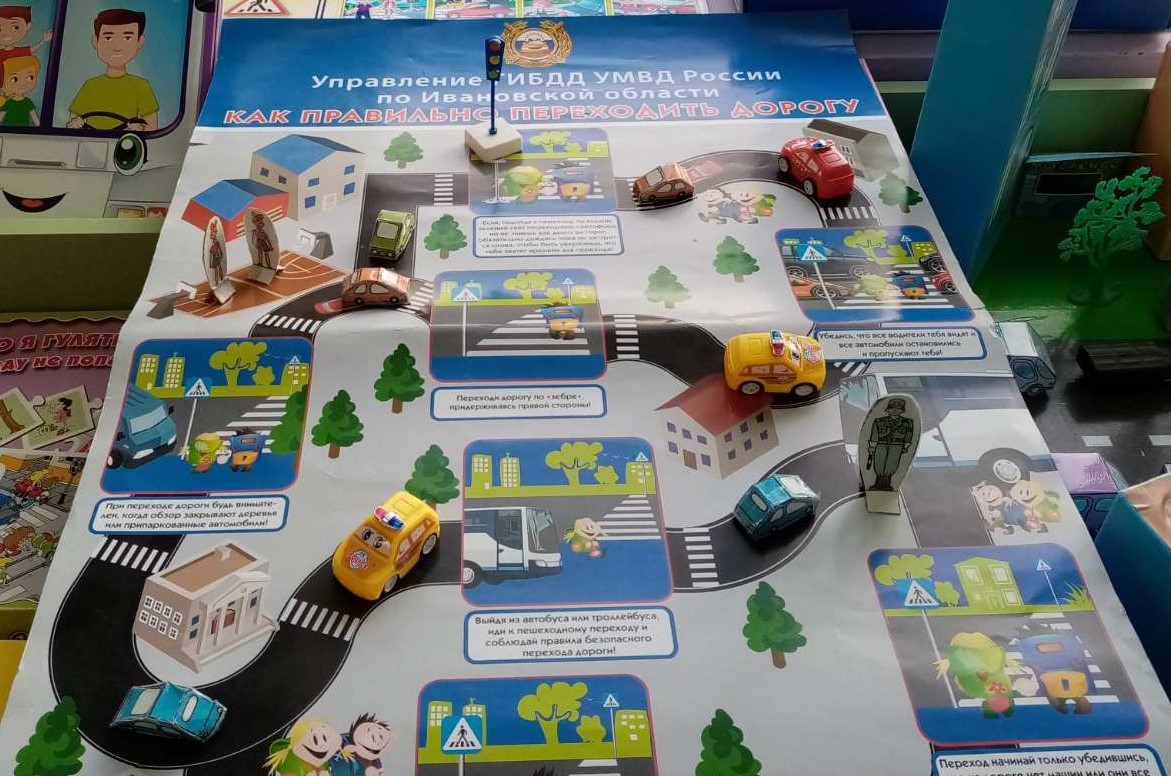 Многофункциональные модули изготовлены совместно с родителями: дети моделируют окружающий мир, транспорт, ситуации. Играя, дети не замечают, что обучаются.
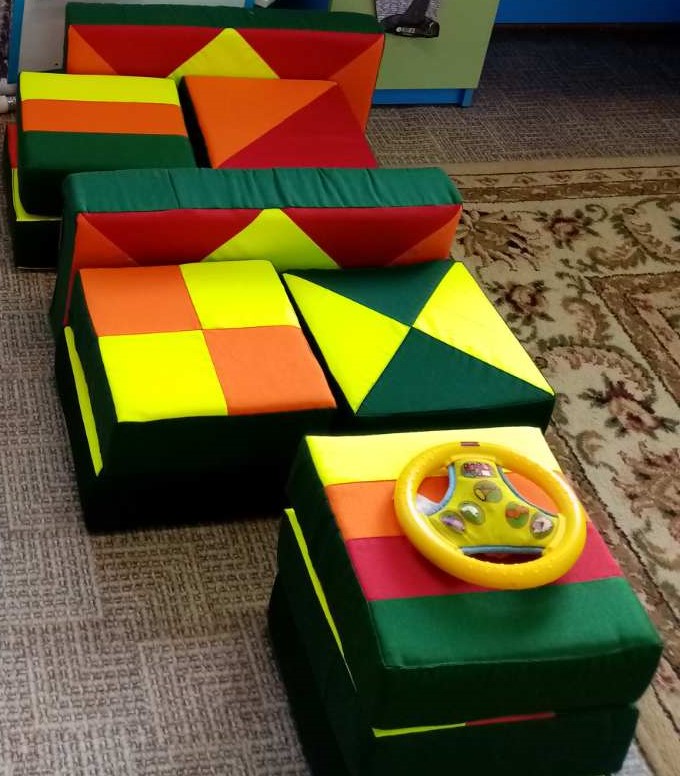 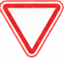 Д. и. «Собери знак».
Закрепляем навык визуальных различий знаков, глазомер, моторику рук, воспитываем внимательность и наблюдательность на дороге!
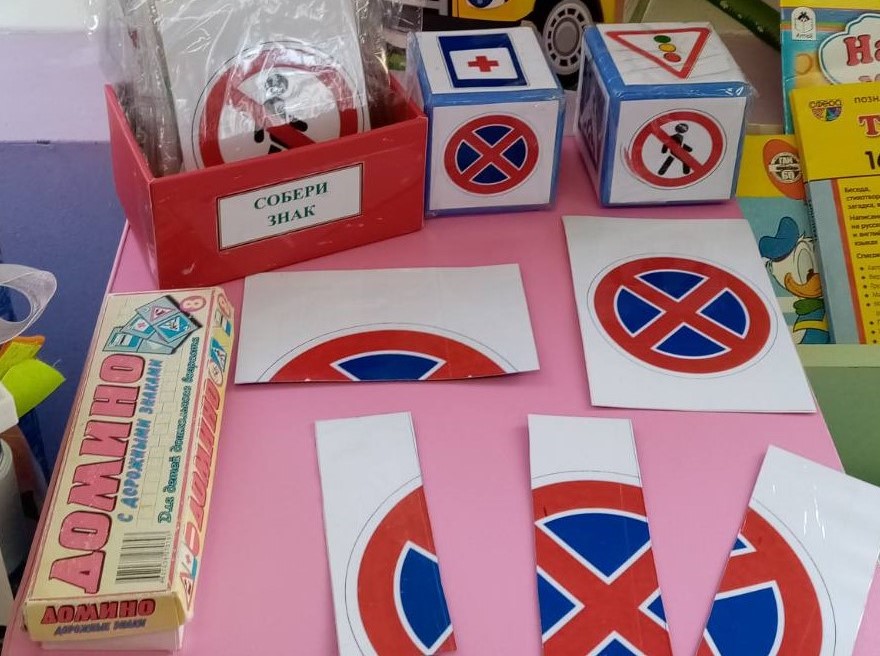 Д. и. : «Найди знак». 
Знаки мы покажем и о них расскажем, 
почитаем добрые стихи
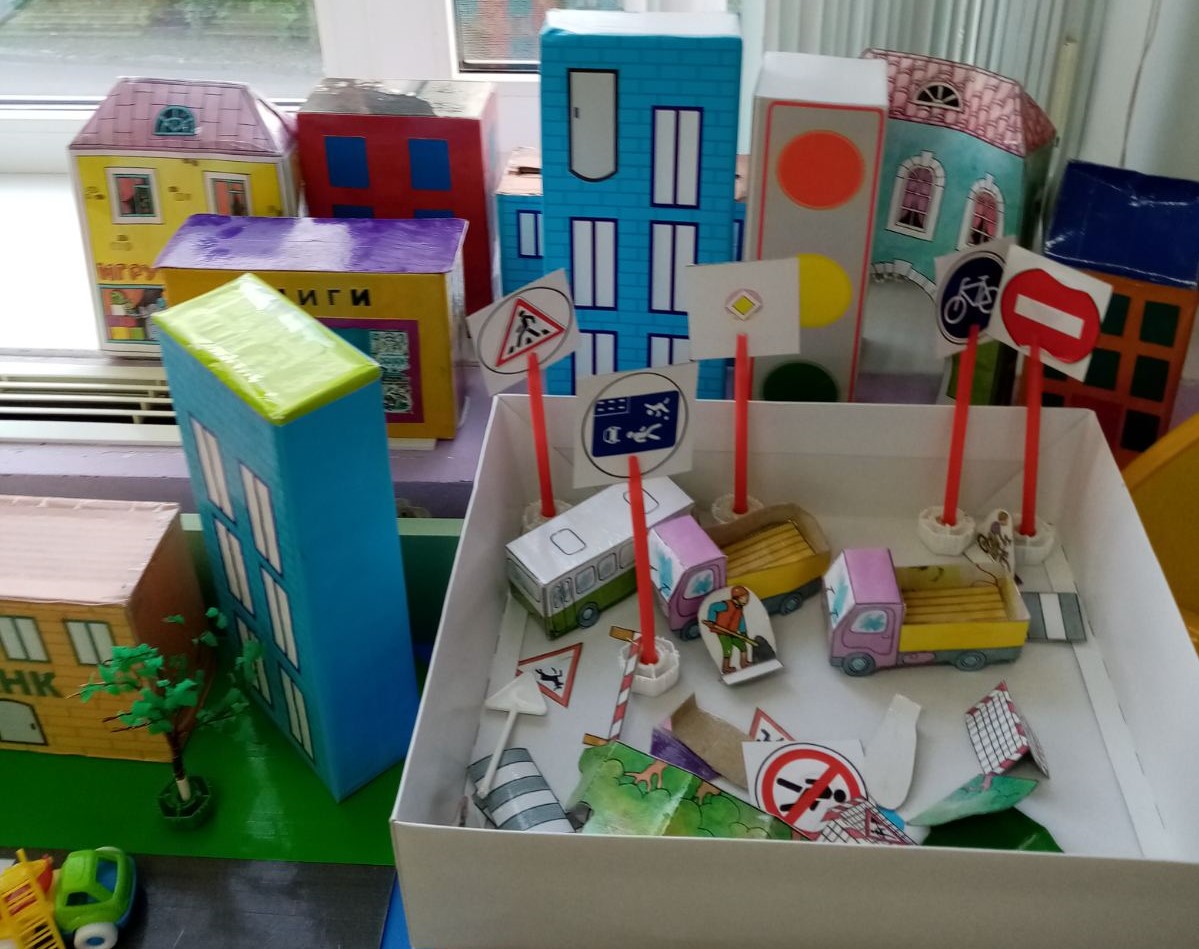 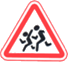 !
Выставка рисунков : «Правила дорожные – знать совсем не сложно нам!»
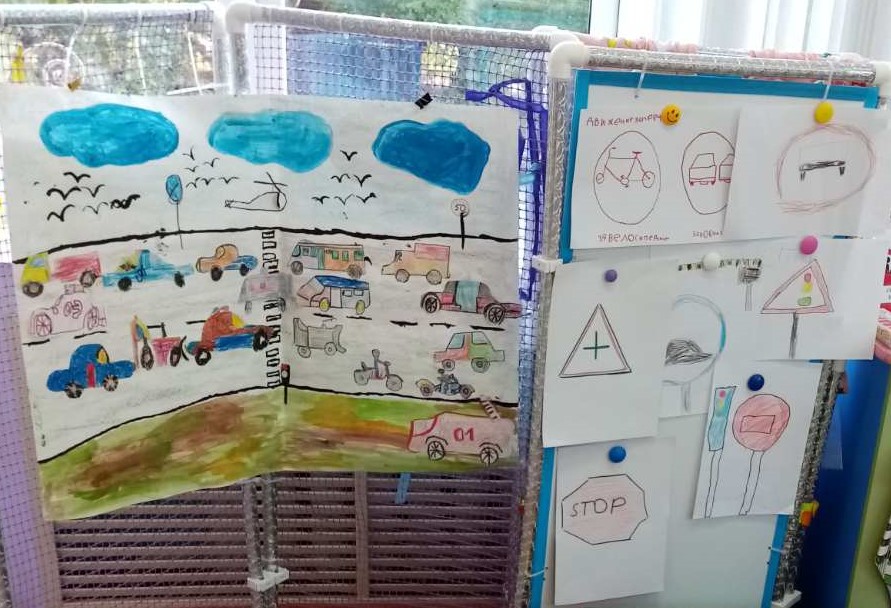 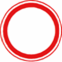 Тематический стенд : информация, заметки, рекомендации по пропаганде безопасности дорожного движения
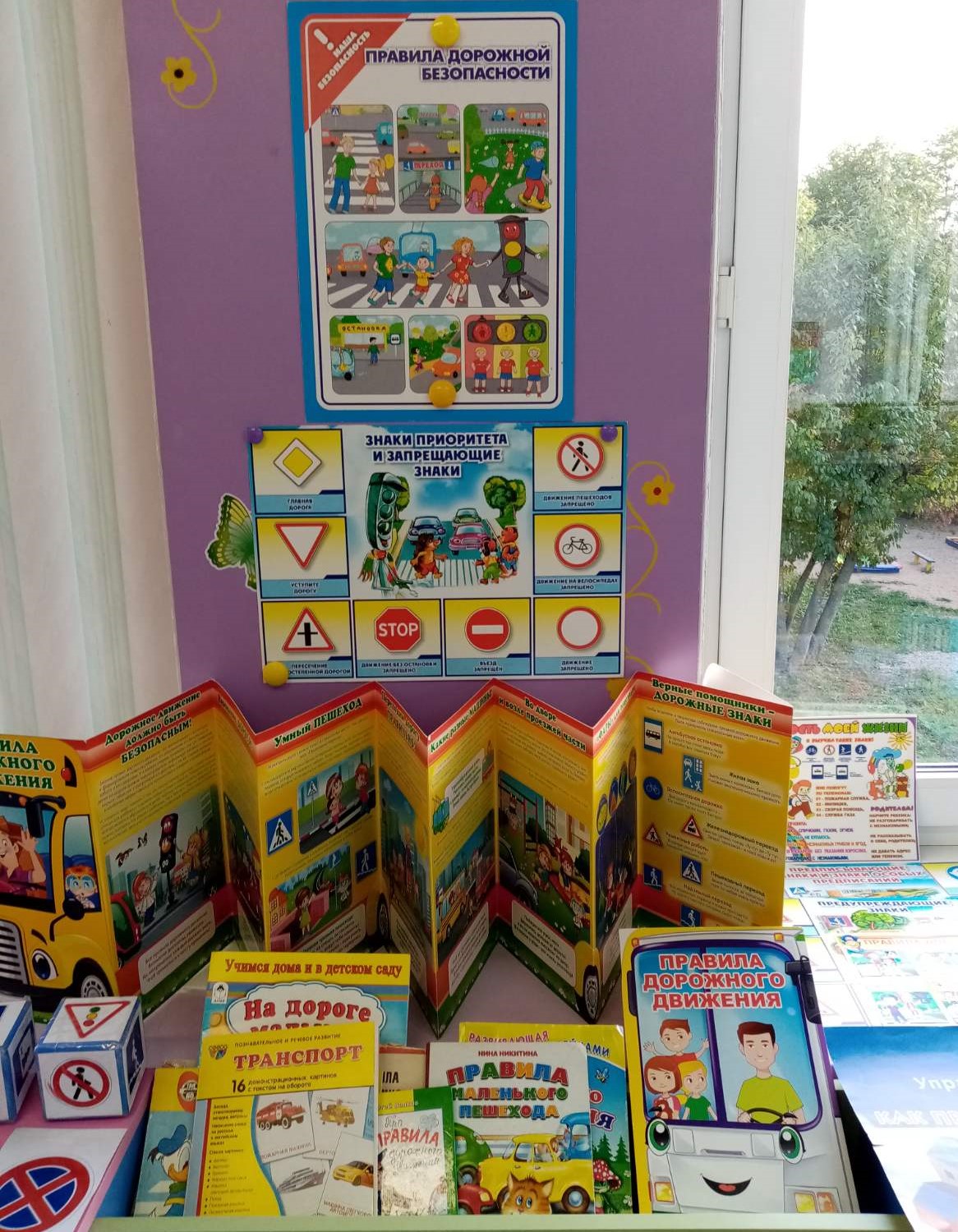 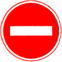 Игры помогают детям 
расширить свои знания о  безопасном поведении на улице
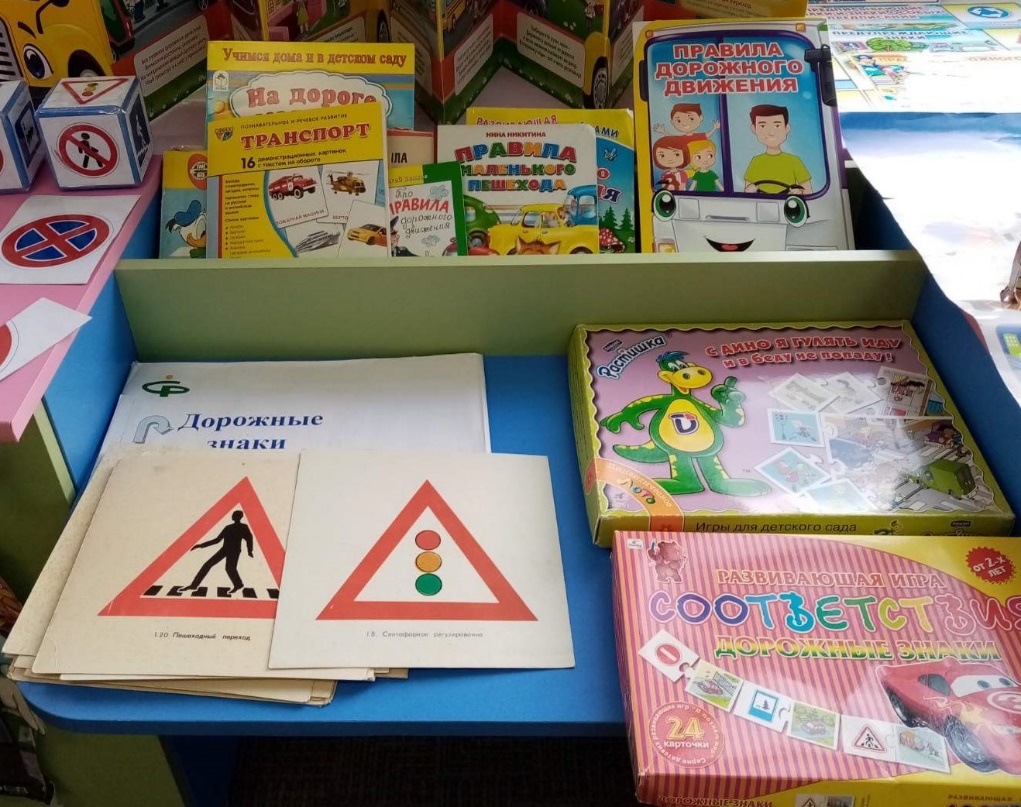 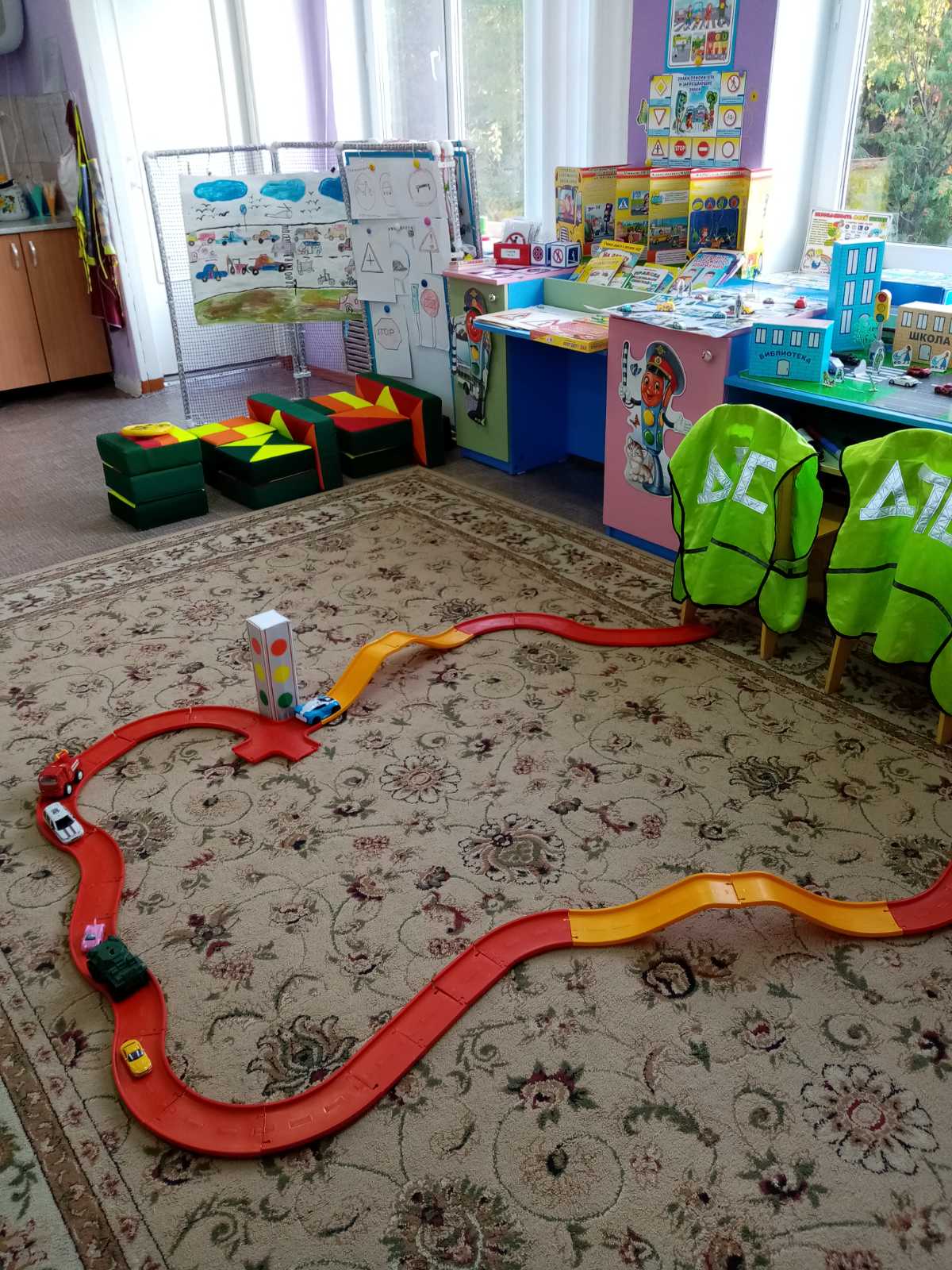 Правила  движения  
     каждый  должен знать, 
           и  без промедления 
              их  нужно выполнять!
Спасибо 
за внимание !